LA PASTORAL DE ADOLESCENTES Y JÓVENES
CON SENTIDO MISIONERO
Quién es un misionero?
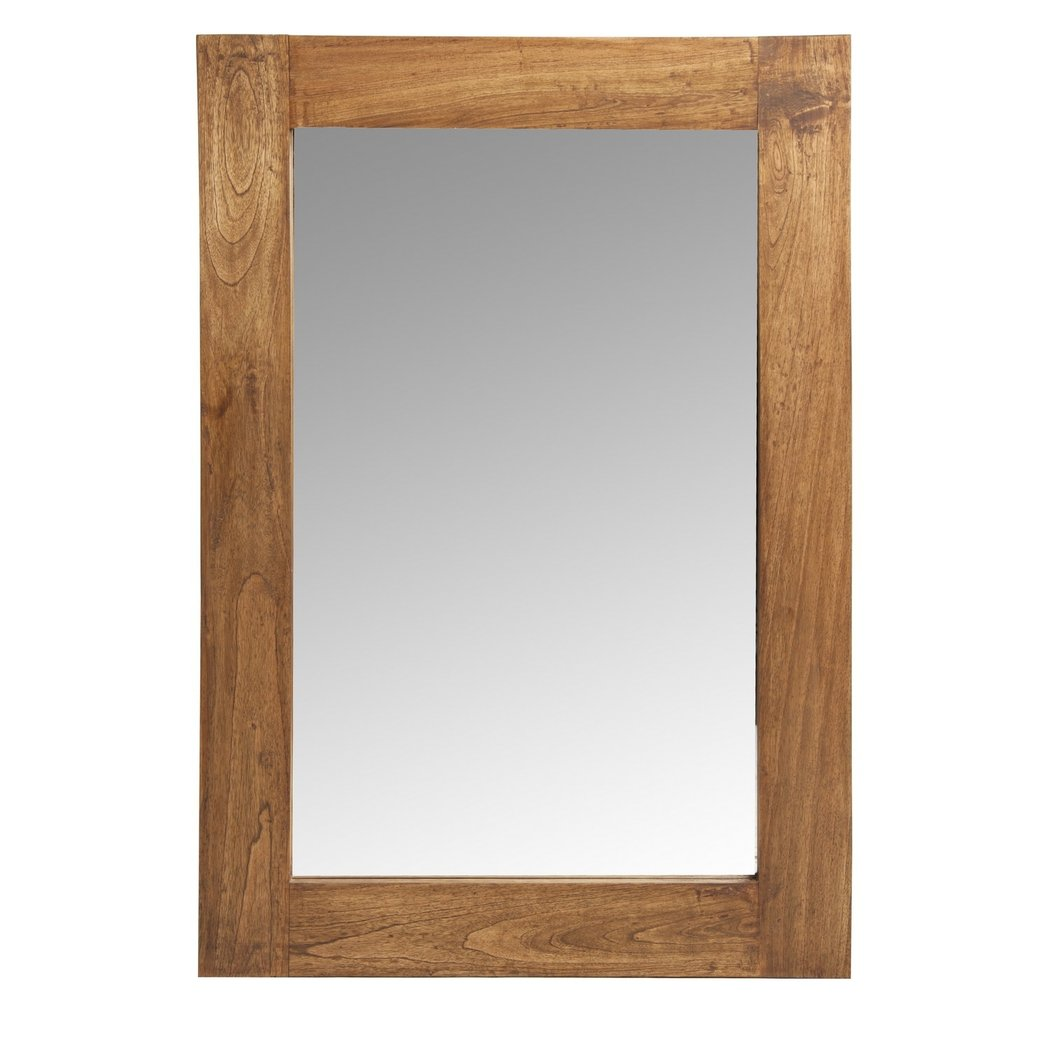 El Papa Francisco explicó que el misionero es aquel “que se hace servidor del Dios-que-habla, que quiere hablar a los hombres y a las mujeres de hoy, como Jesús hablaba a los de su tiempo, y conquistaba el corazón de la gente que venía a escucharlo desde cualquier parte y quedaba maravillada escuchando sus enseñanzas”.
La Misión general de todo bautizado: Decimos que la Iglesia es Misionera porque ha recibido de Jesucristo el encargo (misión) de evangelizar, es decir, de hacer que toda la humanidad conozca a Jesucristo y viva en comunión con El y su Evangelio. Todos los miembros de la Iglesia, participan de esta misión, en tanto que con su testimonio de vida cristiana proclamen con su vida y sus acciones a Jesucristo a los demás. En este sentido amplio del término misión, es que se afirma que "todo cristiano es misionero en virtud del bautismo recibido" (cfr. Rmi 71).
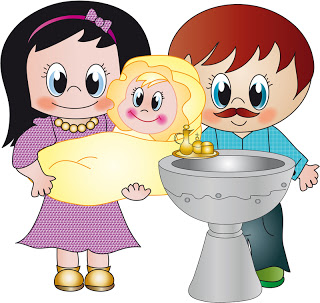 En este mismo sentido, cualquier cristiano estaría cumpliendo con su misión con el simple hecho de ser un buen cristiano, porque estaría anunciando a Jesucristo con su vida en su familia, en su trabajo, etc. De la misma manera, podría decirse que todo lo que hace la Iglesia está ordenado a dar cumplimiento a esta misión.
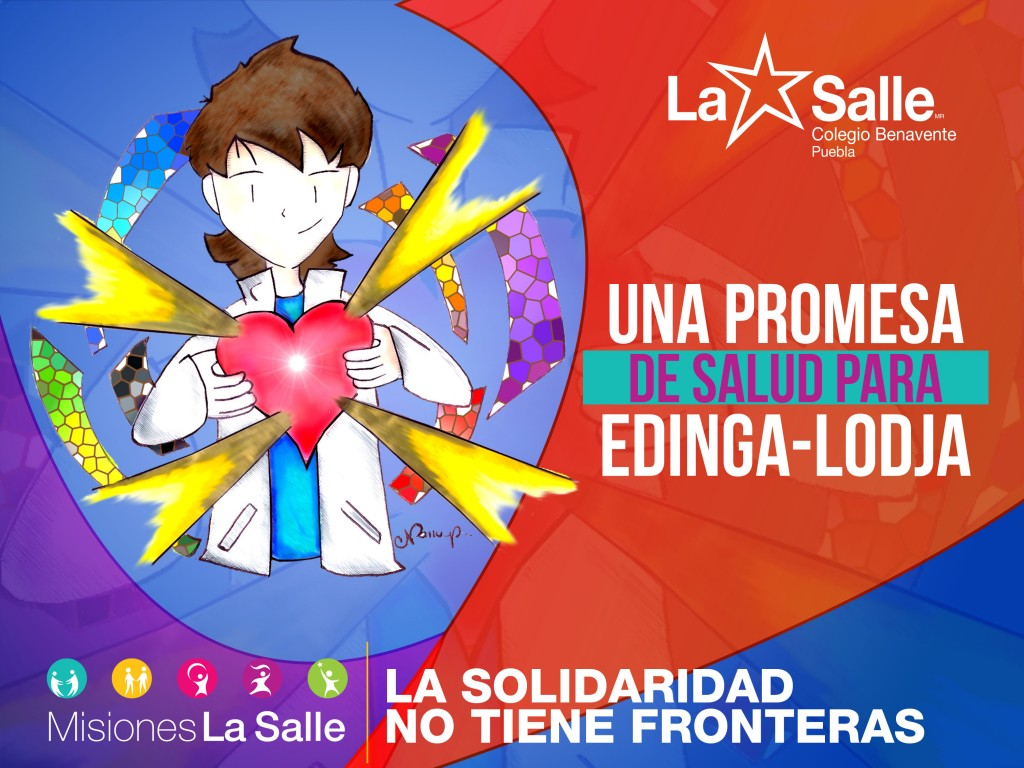 La Misión específica o Actividad Misionera propiamente dicha: Dentro de todas las acciones y actividades que desarrolla la Iglesia, existen algunas que específicamente están orientadas al anuncio del Evangelio a los no creyentes, como así también existen personas que se dedican específicamente a realizar esta tarea concreta. En este sentido, Dios llama particularmente a algunos hombres y mujeres para esta vocación especial.
Misión 
es 
evangelizacion
La Misión es un estilo de vida, no una actividad pasajera: La misión no es "algo que se hace", sino un estilo de vida. Por ello, requiere del misionero una opción de vida. Esto quiere decir que, si has decidido ingresar a una congregación o instituto como sacerdote o religios@ has tomado una opción de vida. Si, por otra parte, tu opción de vida es ser laico (no quieres ser sacerdote ni religios@), primero debes tener un proyecto de vida, dentro del cual estará la misión.
Un proyecto de vida como laico, implica la decisión de formar (o no) una familia y de tener una profesión u oficio. Esto quiere decir que no es que vas a terminar tus estudios secundarios (o como se llamen en tu país) y vas a "irte de misionero", sino que la cosa es al revés: primero tienes que encaminar tu vida estudiando una carrera, o adquiriendo un oficio.... mientras tanto, te irás formando y viviendo la misión (si es que tu vocación es la misión "en tu propia tierra"), o preparando para un envío misionero a otra tierra (si es que es esa tu vocación).
Es urgente que los adolescentes y jóvenes de la Diócesis den el paso de "ser" discípulos, a "hacer" discípulos para Jesús, enseñando a otros lo que han aprendido de Él.
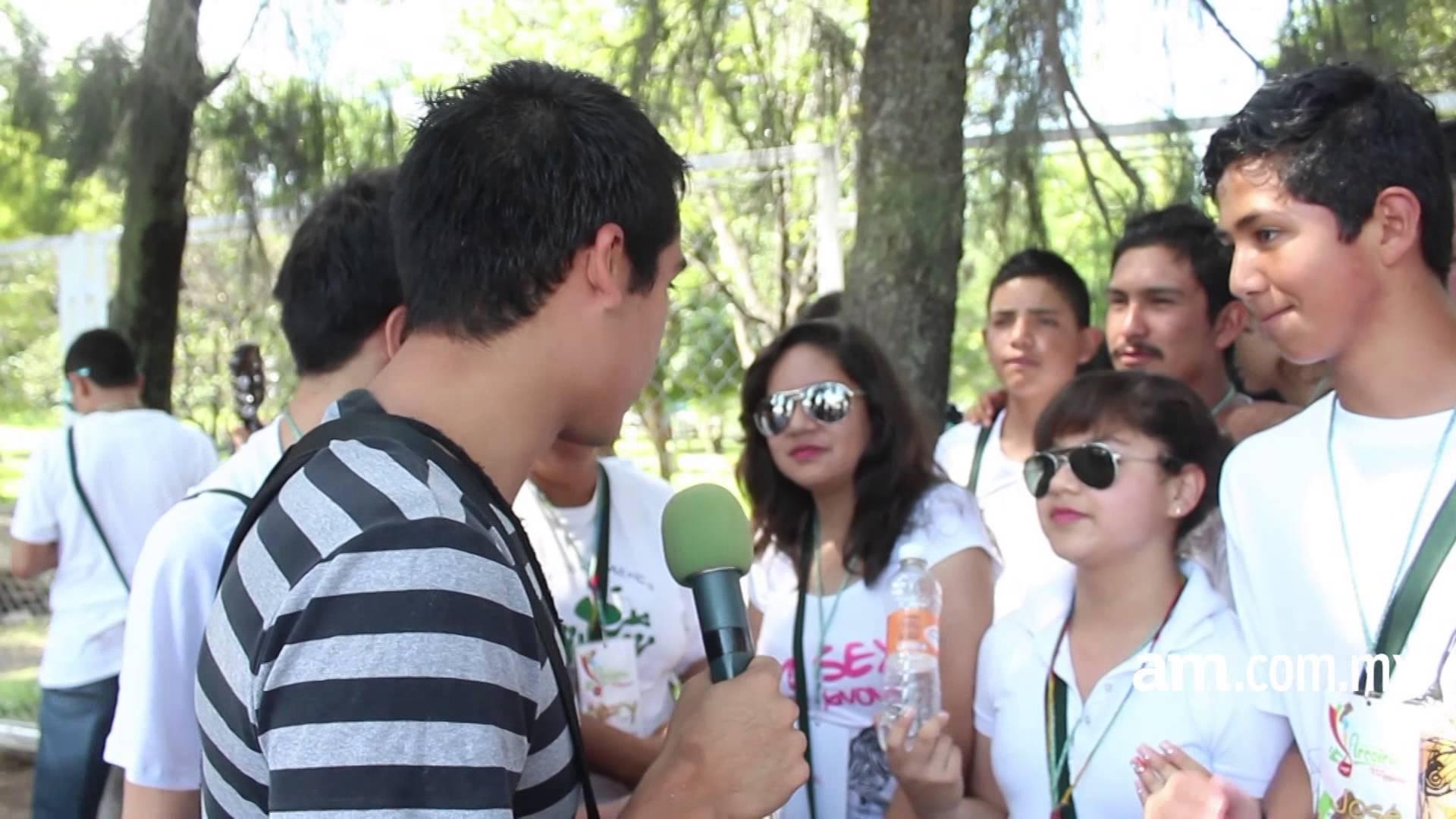 Los adolescentes y jóvenes reconocen, en la acción, la misión evangelizadora que han recibido desde el bautismo y la cumplen sirviendo, sobre todo a los demás adolescentes y jóvenes que aún no están insertados en sus comunidades y grupos.
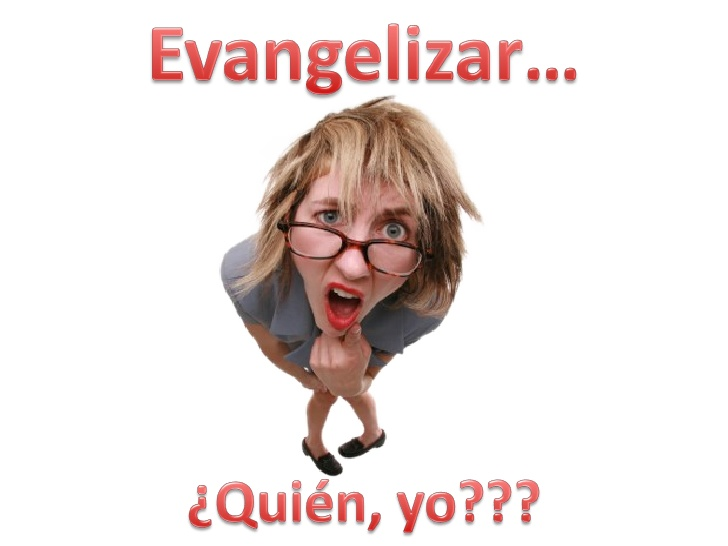 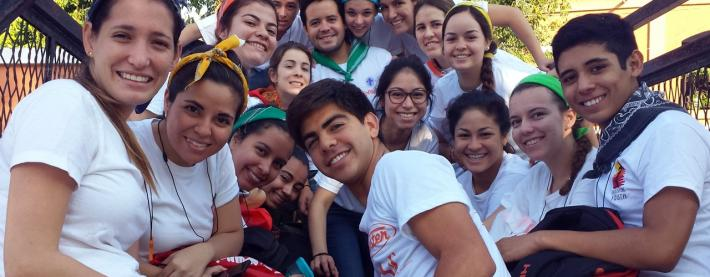 No solo son misioneros dentro de su parroquia, sino buenos animadores misioneros en su propia comunidad, su escuela y sus ambientes.
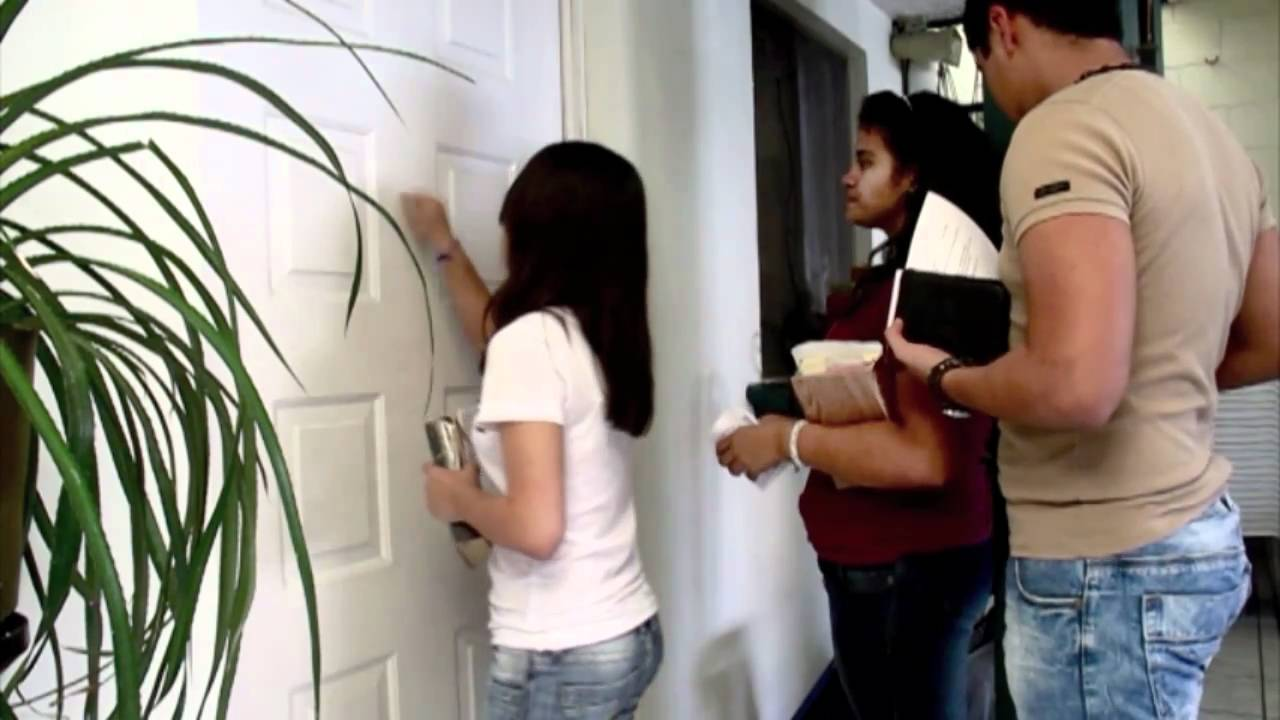 Por esto, la proyección misionera de la PAJ será evangelizando y haciendo animación misionera en su programa de formación y espiritualidad.
Aparecida, reconoce en la juventud el “enorme potencial para el presente y el futuro de la Iglesia y de nuestros pueblos, como discípulos y misioneros del Señor Jesús” y afirma que los jóvenes “son sensibles a descubrir su vocación a ser amigos y discípulos de Cristo.” Y “están llamados a ser *centinelas del mañana*, comprometiéndose en la renovación del mundo a la luz del Plan de Dios”.
Y ante los desafíos propone las siguientes líneas de acción: “renovar, en estrecha unión con la familia, de manera eficaz y realista,, en continuidad con lasla opción preferencial por los jóvenes Conferencias Generales anteriores, dando nuevo impulso a la Pastoral de Juventud en las comunidades eclesiales (diócesis, parroquias, movimientos, etc.)”.
La vida de los y las jóvenes transcurre en distintos contextos (en la calle, en los barrios, en los colegios y universidades, en los poblados indígenas y rurales, en los centros comerciales, en los sitios de internet, en las discotecas, en las plazas públicas, en diversos lugares de trabajo y tantos otros espacios), esto nos lleva a preguntarnos ¿En cuáles espacios estamos desarrollando los procesos de nuestra pastoral juvenil? ¿Éstos nos están llevando al encuentro con los y las jóvenes?
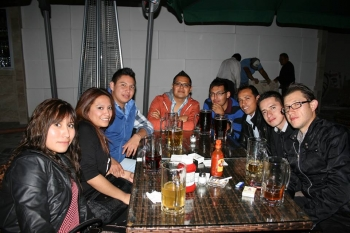 A partir de estos y otros cuestionamientos, la pastoral juvenil siente la necesidad de moverse al encuentro de las situaciones vitales de la juventud para, como Jesús en el camino de Emaús, ponernos en camino con ellos, escuchar de lo que van hablando, hacerles preguntas, cuestionarnos con ellos y proponerles un encuentro que llene de sentido sus vidas.
La vida de Jesucristo en los discípulos y misioneros jóvenes
La segunda parte del documento “La vida de Jesucristo en los discípulos y misioneros” resume un conjunto de criterios, sobre todo bíblico-teológicos, centrados en Jesucristo que vive en la experiencia vital del discipulado y la misión eclesial, que se explicitan para discernir la realidad expuesta anteriormente.

En el caso específico de los jóvenes, el DA muestra varios tipos de criterios de juicio para iluminar su situación y discernirla. Algunos son criterios de sentido común, algunos filosóficos y otros bíblico-teológicos, a nosotros nos interesan estos últimos.
La visión integral del ser humano, esta ilustrada por DA 280:
La formación abarca diversas dimensiones que deberán ser integradas armónicamente a lo largo de todo el proceso formativo. Se trata de la dimensión humana comunitaria, espiritual, intelectual y pastoral-misionera.
a) La Dimensión Humana y Comunitaria. Tiende a acompañar procesos de formación que lleven a asumir la propia historia y a sanarla, en orden a volverse capaces de vivir como cristianos en un mundo plural, con equilibrio, fortaleza, serenidad y libertad interior. Se trata de desarrollar personalidades que maduren en el contacto con la realidad y abiertas al Misterio.
b) La Dimensión Espiritual. Es la dimensión formativa que funda el ser cristiano en la experiencia de Dios manifestado en Jesús y que lo conduce por el Espíritu a través de los senderos de una maduración profunda. Por medio de los diversos carismas se arraiga la persona en el camino de vida y de servicio propuesto por Cristo, con un estilo personal. Permite adherirse de corazón por la fe, como la Virgen María, a los caminos gozosos, luminosos, dolorosos y gloriosos de su Maestro y Señor.
c) La Dimensión Intelectual. 
El encuentro con Cristo, Palabra hecha Carne, potencia el dinamismo de la razón que busca el significado de la realidad y se abre al Misterio. Se expresa en una reflexión seria, puesta constantemente al día a través del estudio que abre la inteligencia, con la luz de la fe, a la verdad. También capacita para el discernimiento, el juicio crítico y el diálogo sobre la realidad y la cultura. Asegura de una manera especial el conocimiento bíblico teológico y de las ciencias humanas para adquirir la necesaria competencia en vista de los servicios eclesiales que se requieran y para la adecuada presencia en la vida secular.
d) La Dimensión Pastoral y Misionera. Un auténtico camino cristiano llena de alegría y esperanza el corazón y mueve al creyente a anunciar a Cristo de manera constante en su vida y en su ambiente. Proyecta hacia la misión de formar discípulos misioneros al servicio del mundo. Habilita para proponer proyectos y estilos de vida cristiana atrayentes, con intervenciones orgánicas y de colaboración fraterna con todos los miembros de la comunidad. Contribuye a integrar evangelización y pedagogía, comunicando vida y ofreciendo itinerarios pastorales acordes con la madurez cristiana, la edad y otras condiciones propias de las personas o de los grupos.
Incentiva la responsabilidad de los laicos en el mundo para construir el Reino de Dios. Despierta una inquietud constante por los alejados y por los que ignoran al Señor en sus vidas.